Common Assignments: An Innovative Approach to Standardizing Assessment Measures
Gyanesh Lama, Ph.D.


Assessment Academy
Council on Social Work Education 
62nd Annual Program Meeting
Atlanta, Georgia


November 6, 2016
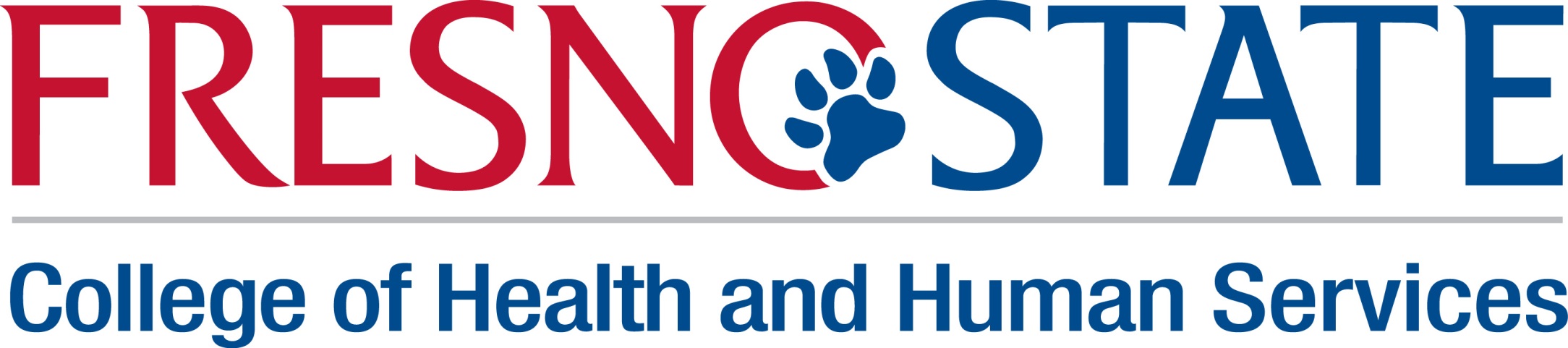 Department of Social Work Education
Assessment
EPAS Competencies  -> Practice Behaviors 


Problem: 
Developing a valid and reliable assessment measure of EPAS competencies and practice behaviors.

Standardizing the measures across multiple competencies, across multiple programs, multiple courses and sessions, and over time.
Assessment Outcome
ASSESSMENT OF STUDENT LEARNING OUTCOMES
MASTERS OF SOCIAL WORK PROGRAM
8/31/2016
Form AS 4(M)-Duplicate and expand as needed.  Provide table(s) to support self -study narrative addressing Accreditation Standards below.
________________________________________________________________________________________________________________
This form is used to assist the COA in the evaluation of the program’s compliance with Accreditation Standards stated below.
4.0.2: The program provides summary data and outcomes for the assessment of each of its competencies, identifying the percentage of students achieving each benchmark.
4.0.4: The program uses Form AS 4 (B) and/or Form AS4 (M) to report its most recent assessment outcomes to constituents and the public on its website and routinely up-dates (minimally every 2 years) these postings.
All Council on Social Work Education programs measure and report student learning outcomes.  Students are assessed on their mastery of the competencies which comprise the accreditation standards of the Council on Social Work Education.  These competencies are dimensions of social work practice which all social workers are expected to master during their professional training.  A measurement benchmark is set by the social work programs for each competency.  An assessment score at or above that benchmark is considered by the program to represent mastery of that particular competency.
Competencies and Practice Behaviors
APPENDIX A: ASSESSMENT PLAN: MSW FOUNDATION
Accreditation Standard 4.0.1. The program presents its plan to assess the attainment of each of its competencies. The plan specifies procedures, multiple measures of each practice behavior, and benchmarks employed to assess the attainment of each of the program’s competencies. (AS B2.0.3, AS M2.0.4). 
Following table with explanatory narrative present the MSW PROGRAM’S ASSESSMENT plan
Common Assignment
Definition: 
Specific assignment developed by faculty who have experience teaching identified content and current knowledge needed to deliver the material associated with the practice behaviors.
Common assignments are intended to assess a student’s knowledge regarding a practice behavior and function as standardized measurement tools, which assess, at the minimum, one practice behavior that is common across the course sections. 
Common assignments allow for the comparison of a measure of practice behaviors across course sections that are taught by one or more faculty in a given semester.
The objective of the common assignments is to minimize subjectivity in faculty-level and section-level assessment. 
It is designed to ensure that the observed variations in outcome are due to student performance and not due to the differences in the measurement tool and faculty level subjectivity. 
Common assignments are designed to measure student mastery of explicit instruction.
This mastery is measured using a standardized grading rubric that extracts quantifiable outcome data. 
Common assignments were designed to measure practice behaviors.
Common Assignment: Example
Common Assignment: Example
DATA MANAGEMENT and ANALYSIS
Common Assignment Data: Qualtrics 
Field Data: IPT

Merging and Analyzing Data: 
Calculate Percent Distribution: Use SPSS for Field Data (tips: use syntax)

Develop a Unique Code that will link EPAS to Common Assignment and Field Data

Build a Access Database
Merge Common Assignment and Field Data using Query Design
Build series of query designs to produce desired reports
Colleagues, 
This is a gentle reminder that please enter your common assignment grades as early as you finished grading. Please go to the following link and follow the instruction to enter grades for your common assignments. Please enter the grades for all the common assignments. If you have more than one common assignment, you will need to enter grades for each of them separately. Please repeat the steps. The system will not allow you to move forward if the entry is not complete. 
https://fresnostate.co1.qualtrics.com/jfe/form/SV_01j09EOLkvoDYHP
 
Test runs show that it only takes, on average, 27 seconds to enter the requested data per common assignment on the above link. I hope you will not mind taking two minutes of your time to enter your data. This is a requirement for CSWE Assessment Reporting. All common assignment data must be collected. 

The grades must be entered before May 30th. Thank you for your cooperation. Should you have any questions, please do not hesitate to let me know.
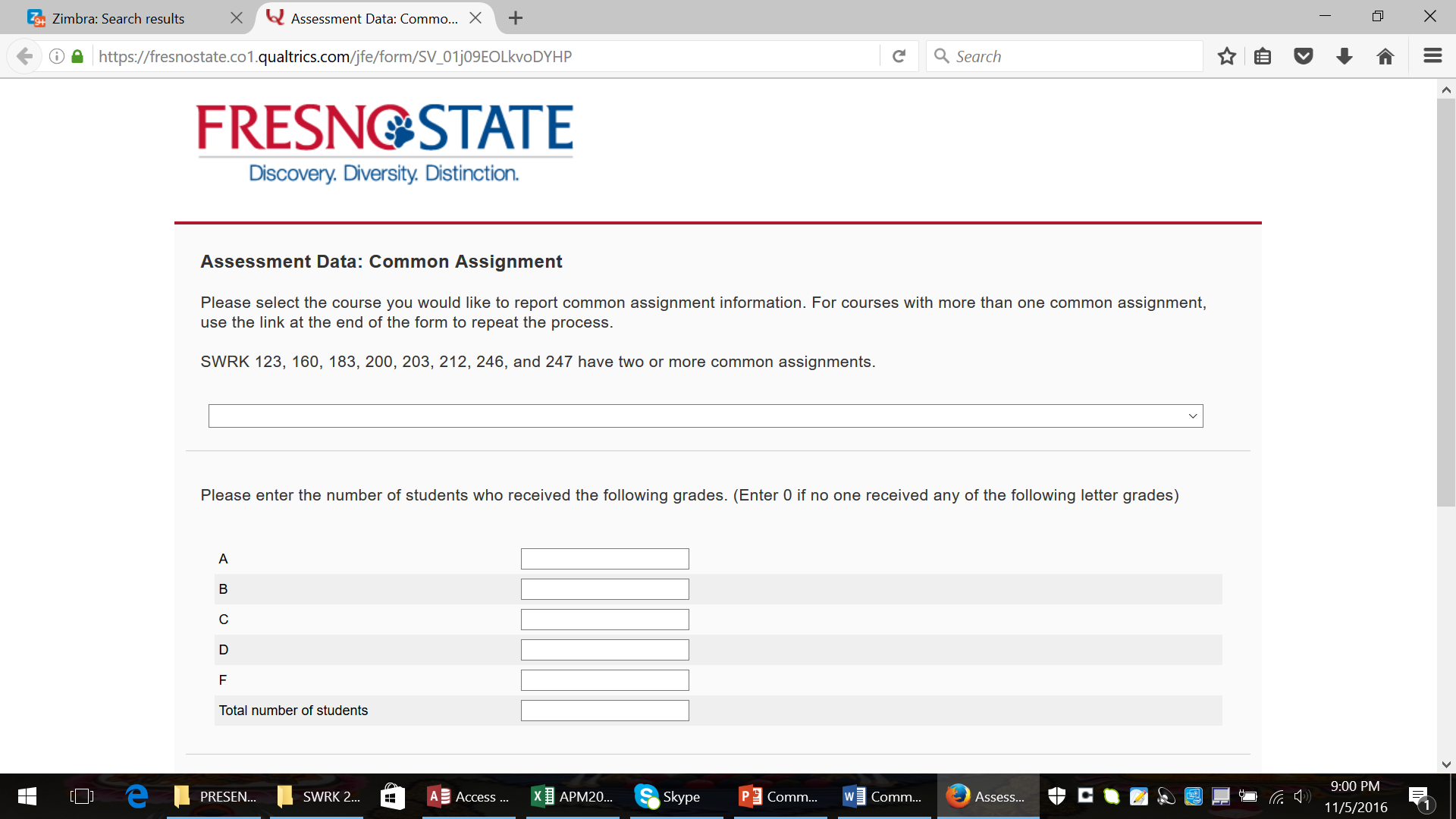 STRENGTH
Fairly easy to implement
Instruments are standardized, considered valid and reliable
Common Assignments could be simulations 
Quick turn-around
Data can be used for other assessments: GE, SOAP, Annual Report
Potential for automation
WEAKNESS
Fairly lengthy process to decide on the Common Assignments and Rubrics
 Academic freedom: not all faculty are fan of standardized system
 Good amount of database design and analyses skills needed
 Some manual adjustments are needed, not complete automation